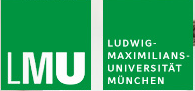 Ludwig-Maximilians-Universität München
Dr. David Scheuring
Universität Kaiserslautern, DE

„Plant growth regulation - integration of stress responses on the subcellular level.“


Zoom Link:https://lmu-munich.zoom.us/j/95139449268?pwd=MHZPZC9sTTVlVzBIWGMwMlJSb1poZz09Meeting ID: 951 3944 9268Passcode: 852839
SFB924 Colloquium
Thursday,
July 28, 2022
17:15 h
LMU Biozentrum
E03.052
Großhaderner Str. 2-4
82152 Martinsried
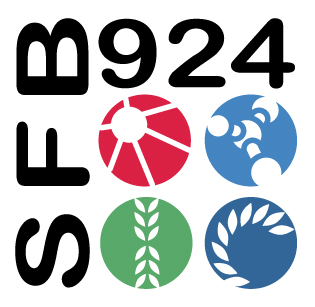 Host: Prof. Dr. Silke Robatzek